Advance wars Reveiw
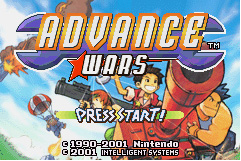 By Joshua Oziemski
Basic Information
Title: Advance wars
Developed by Intelligent Systems
Published by Nintendo
Genre: Turn based Strategy
Price: Originally around $35
Requires a Game Boy advanced to play
Game Summary
This game is a simple strategy game that was designed for younger audiences but has enough depth to be still can be enjoyed by older ones.
The player takes on a role as a commander who orders unites on a map in an attempt to conquer the other team.
Summary continued
Game story is centered around one nation That is in war with three others.
Not much to the story but it does have one.
The goal of the player is to defeat the other players.
This can be done by capturing their head quarters, defeating all their unites, surviving a certain number of turns , or capturing a certain number of structures.
Game Play
Each player or AI makes moves by selecting a unit or building structure.
Then the player may move or attack with unit.
If building structure is selected the player may build unit if they have the money for it.
The resource in this game is money which is obtained each turn from each structure owned.
Game Play & Music/Sound
Each move unit or used structure can only be used once per turn.
The players turn ends once the player chooses to end it.
Music is great and helps improve the atmosphere of the game and makes events like explosions more exciting and which player is moving.
Artworkbefore                 After Attack
As you ca see artwork is a cartoony and mange like characteristics as well as the units vanishing instead of something really violent shown. 
The simple appreance of the battle and the numbers show this games simplistic play.
All of these show Nintendo attempt to make a game that appeals to a younger audience.
More Artwork the maps
Zoomed out version of map
This is the map screen that shows all your units and the maps many characteristics.
The top right shows your current money character and their power meter.
Bottom left show a greater detail of what your curser is over.
By the way this game also has a map creator allowing you to creat your own map the map above I designed myself.
As you can see below there is a lot of detail to this game.
Game Features
This game consists of many units with various traits.
Each are well balanced out by having all the unites with counters and limitations and cost value.
Logistics plays a big roll in this game in that moving unites and supplying them with ammunition and fuel is essential to mastering the game.
More Game Features
The game has many different options for strategy.
The player chooses a commander to represent himself in the game.
There are various types of these commanders with different strengths and weakness each designed to be evenly balanced.
Each one has a power meter that charges based on events in the game which can be used by the player to help them and each commanderhas a different one.
Manual not necessary
The game comes with a detailed manual that consists of complete instructions on how to play the game as well as more information about the game.
However the game consist of a tutorial that is well maid and easy to understand and goes through all the information one need to know to play the game which is done step by step and is repetable.
Bugs
I have played this game for many hours and have not experienced a bug however I did research and found that there is one known bug in the map designer but is difficult a very unlikely to be triggered.
Game Review The Pros
The game is a great strategy game that is easy to learn.
The campaign starts out easy but the game gets gradually harder offering challenges that makes this game fun.
The game consists of a more challenging campaign and a feater called the war room which offers the player challenging maps to play against the computer.
Game Review The Pros
The game consist of unlockables that makes the player want to play more.
There is a map designer features that allows you to design your own maps thus making playability more endless.
The game has multiplayer up to four making this a great game for gamers on the go.
Final battle is challenging makes the game worth it.
Game Review The Cons
Tutorial starts out slow and may make the game appear to be uninteresting At first.
Game lacks compelling story line.
Multiplayer has to be done by sharing the game boy or through cables and multiple copies of the game which is not likely to happen.
Balance is not 100% perfect some of the commanders are based on niches that make them nearly useless in some situations.
How it stacks to other similar gamesCiv 4 comparison
Civ 4 in my experience is a bit harder to learn due to being a bit more complicated.
Civ 4 has more Varity and online play. 
Civ 4 is not as portable as advance wars.
Civ 4 is not likely as appealing to kids as advance wars.
How it stacks to other similar gamesStarCraft
Starcraft is much more difficult to learn.
Starcraft is much more competitive thus appealing to hard core gamers.
Starcraft Has Online features.
StarCraft is more appealing to adults.
While advance wars is kid friendly.
Not as portable as Advance wars.
Overall
Easy to learn game for all ages.
Has deep game play even for a portable game very repayable.
The game is a great addition to the game boy advance a must have certainly worth purchasing.
Not a perfect game could always have more detail and features like other mode of play more challenges.